2023 CINEMAGOER UPDATE
The latest insight from our audience about the value of cinemagoing and the year ahead
THE LATEST FROM THE CURRENT CINEMAGOING AUDIENCE
We wanted to find out what recent cinemagoers valued about the experience, the role of cinema, content perceptions and their intentions for the year ahead
These latest findings are based on a 15-minute online survey answered by 3,164 GB cinemagoers aged 16-44 (visited in the last six months), representative in terms of age, gender, region, social grade and ethnicity.
Fieldwork was conducted between Monday 6th February and Monday 13th February 2023, with the survey independently run by our research partners Old Salt.
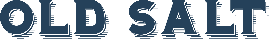 Cinema is standing strong Despite the challenging economic climate
Over seven in ten cinemagoers are intending on maintaining (or increasing) frequency of visits over the next six months
59% have been as often or more frequently
Compared to this time last year, would you say that overall...
Intended frequency over the next 6 months
72% intend to visit the cinema as often or more
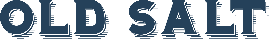 Base: 3,1614 cinemagoers
[Speaker Notes: Despite the challenging recent economic climate it has been encouraging to see cinema holding up well, with about 6 in 10 cinemagoers believing that compared to this time last year they’ve maintained how often they go or increased their frequency.

Looking ahead to the next six months, over 7 in 10 cinemagoers intend to maintain how often they go or increase frequency of visits. This gives us promising signs of how cinema admissions across the rest of the year will fare.]
The ongoing cost of living crisis is of course putting a squeeze on entertainment spend.

3 in 5 say they now have less disposable income for entertainment

…however only 6% said they would stop going to the cinema altogether
To what extent, if at all, has the current cost-of-living crisis reduced the disposable income (spare cash) you spend on entertainment (e.g., going to the cinema, subscriptions to streaming services/audio services, magazines, gaming, gigs/events, books, etc.)? Total sample (n=3,164),
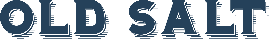 [Speaker Notes: It’s no surprise that the ongoing cost-of-living crisis is squeezing household spend and the amount of disposable income that people have left to spend on entertainment (whether that be cinema, SVOD subs, magazines, gaming, live events etc.) has been squeezed. 3 in 5 cinemagoers say they now have less spare cash to spend on entertainment options.

However, this doesn’t mean that most are going to stop engaging with cinema. In fact only 6% of those with less to spend said they would stop going to the cinema altogether.]
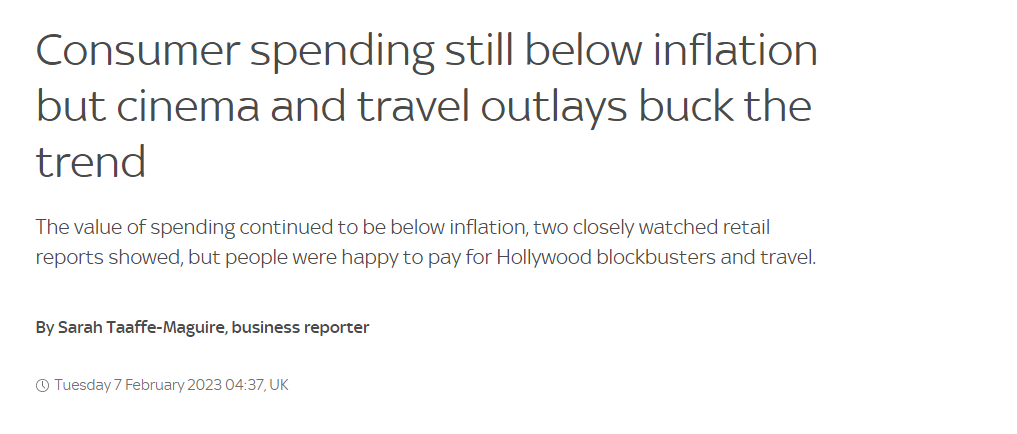 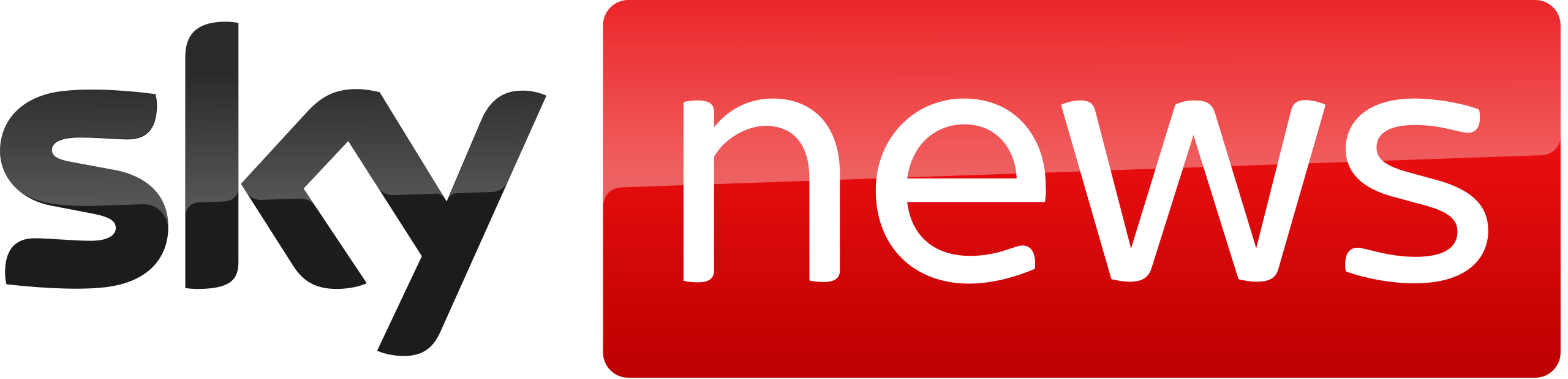 The ongoing cost of living crisis is of course putting a squeeze on entertainment spend.

3 in 5 say they now have less disposable income for entertainment

…however only 6% said they would stop going to the cinema altogether
Source: Sky News/BRC/KPMG
[Speaker Notes: This is in keeping with broader trends that we’ve seen at the start of 2023 where cinema (and travel) spend have bucked wider consumer spending coming in below inflation. People continue to find films appealing and value the experience…]
The APPEAL OF THE cinema experience IS STRONG
The cinema experience is valued, even by those with less disposable income to spend on entertainment
% of cinemagoers with less to spend on entertainment who agree
% of all cinemagoers who agree
68%
66%
‘Watching films at the cinema is something I value’
‘Watching films at the cinema is something I value’
65%
67%
‘‘The cinema is a good choice for a night out because I/we know exactly what it will cost beforehand’
‘‘The cinema is a good choice for a night out because I/we know exactly what it will cost beforehand’
71%
73%
‘I see a trip to the cinema as a way to treat myself’
‘I see a trip to the cinema as a way to treat myself’
To what extent do you agree or disagree with the following statements about watching films at the cinema? Total sample (n=3,164), 
Those whose disposable income for entertainment has been impacted a fair amount or a lot (n=2,013).
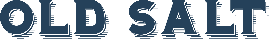 [Speaker Notes: The majority of cinemagoers, even those with less to spend, still really value the experience and this can help explain why they’re keen to maintain how often they go.]
REGULAR CINEMAGOERS also feel the cinema is good value for money
Those engage with the cinema frequently highly value its ‘night out’ potential, the experience and believe it to be good value
% of monthly cinemagoers who agree
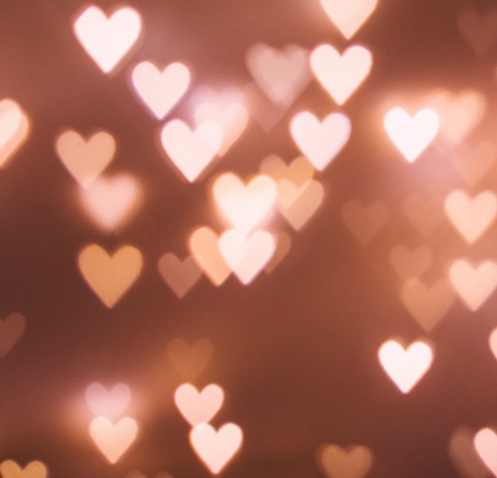 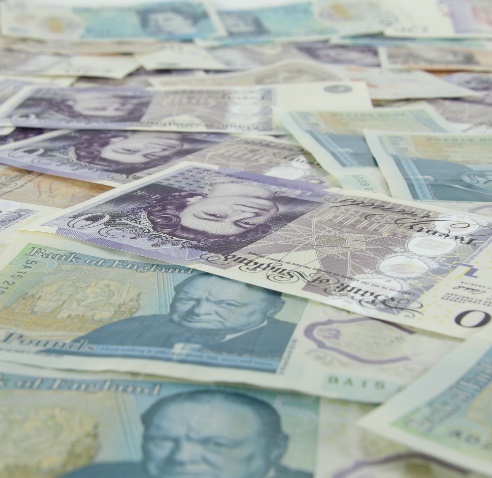 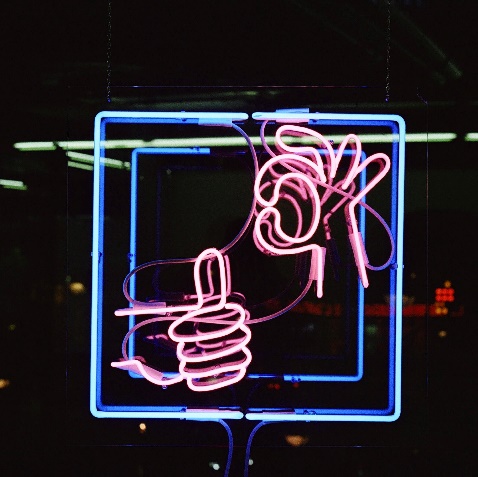 69% ‘Watching films at the cinema is something I value’
67%  ‘The cinema is a good choice for a night out because I/we know exactly what it will cost beforehand’
60% ‘A trip to the cinema is good value for money’
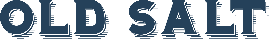 To what extent do you agree or disagree with the following statements about watching films at the cinema? Monthly cinemagoers (n=1,130)
THOSE WITH LESS TO SPEND ARE RE-ASSESSING SVOD BUT AREN’T KEEN ON AD TIERS
While most cinemagoers currently use Netflix/Disney+ the majority aren’t keen on the ad-supported tiers, so advertisers are unlikely to be able to reach many through these platforms.
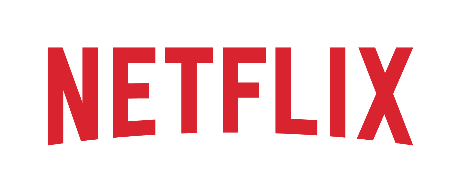 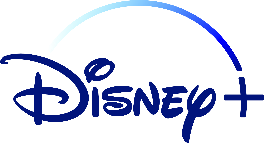 SVOD services don’t escape the re-assessment of monthly outgoings by those with less disposable income…
87%
Currently use
60%
Currently use
24%
57%
Intend to remain on ad-free tier or cancel
55%
Would pay more for ad-free tier or cancel if ads introduced
Intend to cancel at least one SVOD service subscription
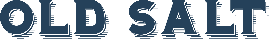 Base: Total sample (n=3,164). See notes for full question text.
[Speaker Notes: Which, if any, of the following paid-for video on demand services do you / your household have access to at home? 
Netflix offers a range of price plans, including a cheaper plan that has adverts. Are there adverts on the Netflix service that you have access to at home? 
How likely or not are you to switch your Netflix subscription to the cheaper plan that has adverts in the next 6 months? 
Later this year Disney+ is likely to introduce adverts to its current price plan, providing the option to pay more to access Disney+ ad free. If this were to happen, imagining it cost £7.99 a month to access Disney+ with adverts, or £10.99 a month to access without adverts, what do you think you are mostly likely to do?]
FILMS RELEASED EXCLUSIVELY IN CINEMAS FIRST are seen as highest quality
While quality perceptions of SVOD exclusive films are about average, releasing films in cinema is still seen as a real marker of quality – particularly those that have exclusive theatrical windows.
Perceptions of high-quality film releases (Index vs the average if all were of equal quality)
TV - lower vs average
SVOD - average
CINEMA - higher vs average
Films on free-to-air TV channels
Films on Pay TV channels
Films released exclusively in cinema first
Films released on SVOD first
Films released in Cinema & on SVOD at the same time
Where do you expect the highest, and lowest quality films to be released? Total sample (n=3,164).
Data based on relative share of perception from Max Diff trade off exercise, indexed against the average if all options were equally associated with high quality films,
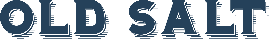 [Speaker Notes: In the cinema exclusively for 2 months (or more) before anywhere else 
In the cinema exclusively for 30 days before anywhere else 
In the cinema and available on SVOD service(s) at the same time 
Released exclusively on Netflix before anywhere else 
Released exclusively on Disney+ before anywhere else 
Released exclusively on Amazon Prime Video before anywhere else 
On Disney+ after a cinema release 
On Netflix after a cinema release 
On Amazon Prime Video after a cinema release 
On Sky Cinema (paid-for movie channels) before anywhere else 
Via pay per view (a one-off fee at home) before anywhere else 
On Sky Cinema (paid-for movie channels) after a cinema release
Via pay per view (a one of fee at home) after a cinema release 
On a free TV channel before anywhere else 
On a free TV channel after a cinema release]
THE BENEFITS OF THE COLLECTIVE CINEMA EXPERIENCE ARE CLEAR
Not only do cinemagoers believe the collective viewing heightens the experience but the wellbeing benefits of switching off from other devices and distractions are felt by most too.
% of cinemagoers who agree
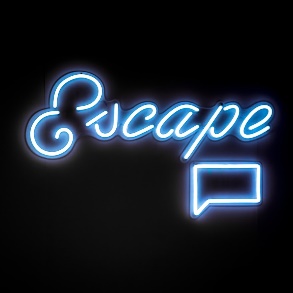 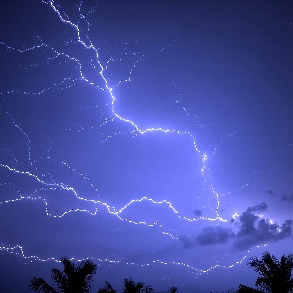 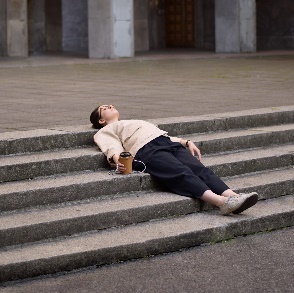 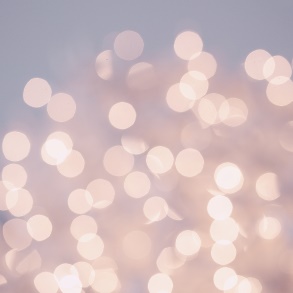 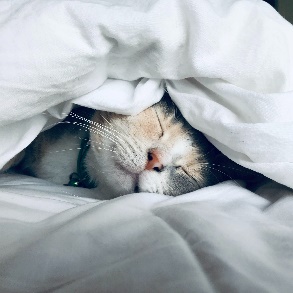 71%  ‘Going to the cinema allows me to take a break from social media, my phone and constantly being connected’
71%  ‘Watching a film at the cinema feels more special than watching at home’
70%  ‘Going to the cinema allows me to switch off from everyday life’
69%  ‘When I'm watching a film at the cinema I completely forget about the outside world’
66%  ‘Being part of a cinema audience heightens the experience of a film’
To what extent do you agree or disagree with the following statements about watching films at the cinema? Cinemagoers (n3,164).
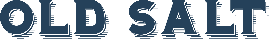 Cinema delivers a premium, immersive experience vs other av experiences
Most cinemagoers also agree that the ads (while typically the same) tend to be more entertaining than ads they see elsewhere.
61% 
agree
+45%
+67%
More immersive than (S)VOD and Live TV
More premium than (S)VOD and Live TV
‘cinema ads tend to be 
more entertaining than ads in other places’
Which of these words and emotions do you associate with each of the following experiences? Total sample (n=3,164)
To what extent do you agree or disagree with the following statements? Total sample (n=3,164)
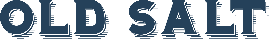 PERCEIVING ADS IN CINEMA TO BE MORE ENTERTAINING = INCREASED RECEPETIVITY
As many cinemagoers agree that they don’t mind cinema ads as the film plays uninterrupted after as those who find it frustrating having to watch ads at regular intervals when watching content at home.
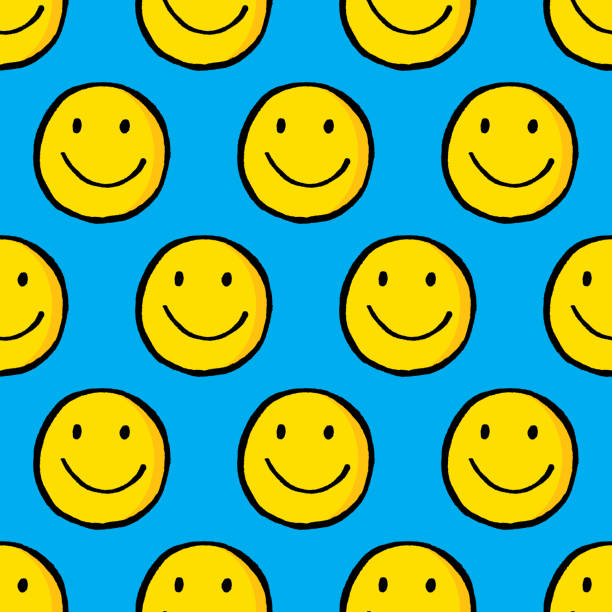 % of cinemagoers who agree
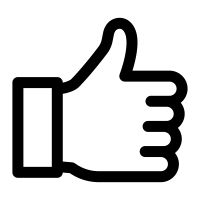 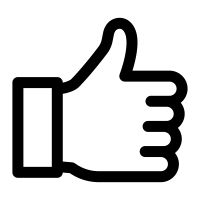 62%  ‘It’s frustrating having to watch ads at regular intervals when watching films, TV shows, documentaries & sport at home’
62%  ‘I don't mind the ads at the cinema because I know I'll get to watch the film uninterrupted after them’
To what extent do you agree or disagree with the following statements about watching films at the cinema? Cinemagoers (n3,164).
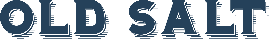 THE REST OF THE YEAR IS SHAPING UP TO BE AN EXCITING ONE WITH PLENTY ON OFFER…
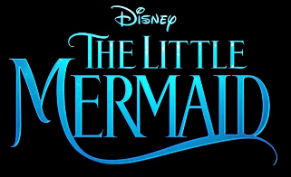 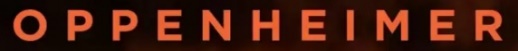 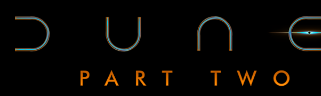 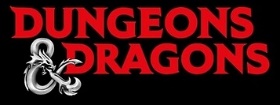 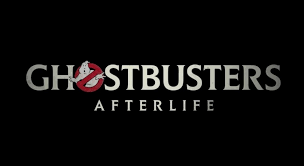 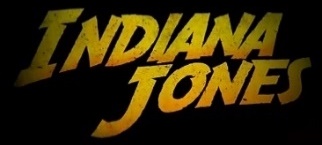 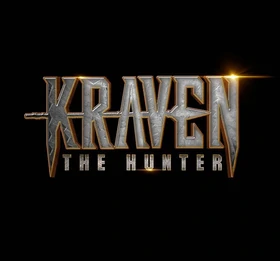 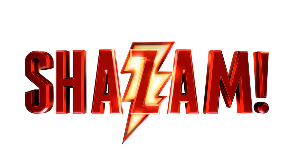 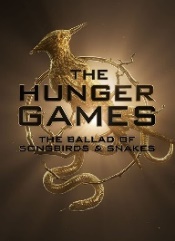 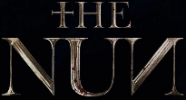 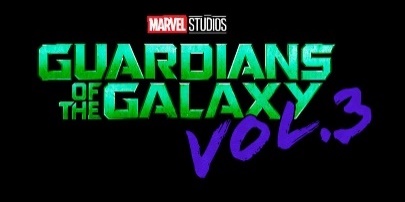 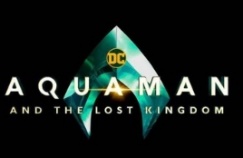 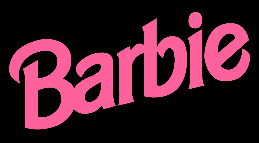 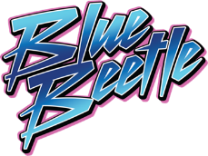 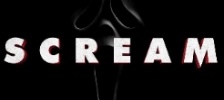 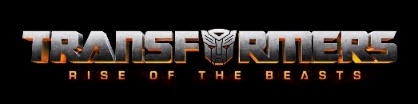 NOV
JUL
SEP
DEC
OCT
AUG
JUN
MAR
APR
MAY
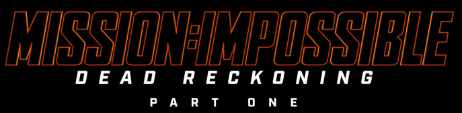 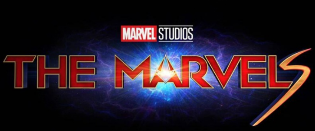 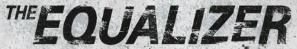 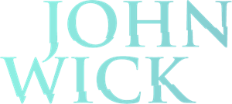 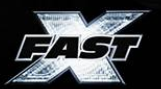 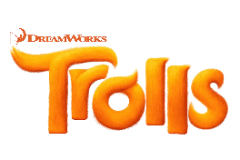 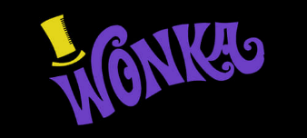 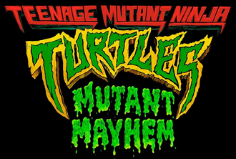 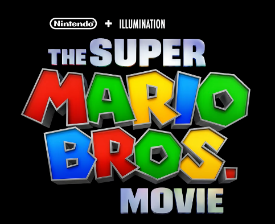 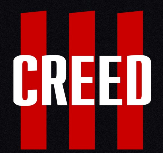 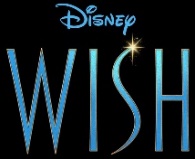 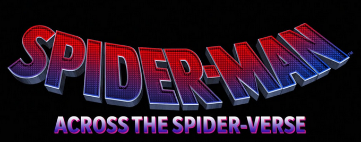 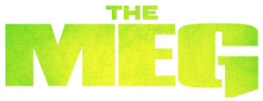 …AND THE SLATE LOOKS APPEALING TO CINEMAGOERS
96% of cinemagoers plan to see at least one of this year’s big releases, with cinemagoers on average planning to watch 6 of the upcoming titles tested. This is also the case even among those who earlier said they intended to go to the cinema less.
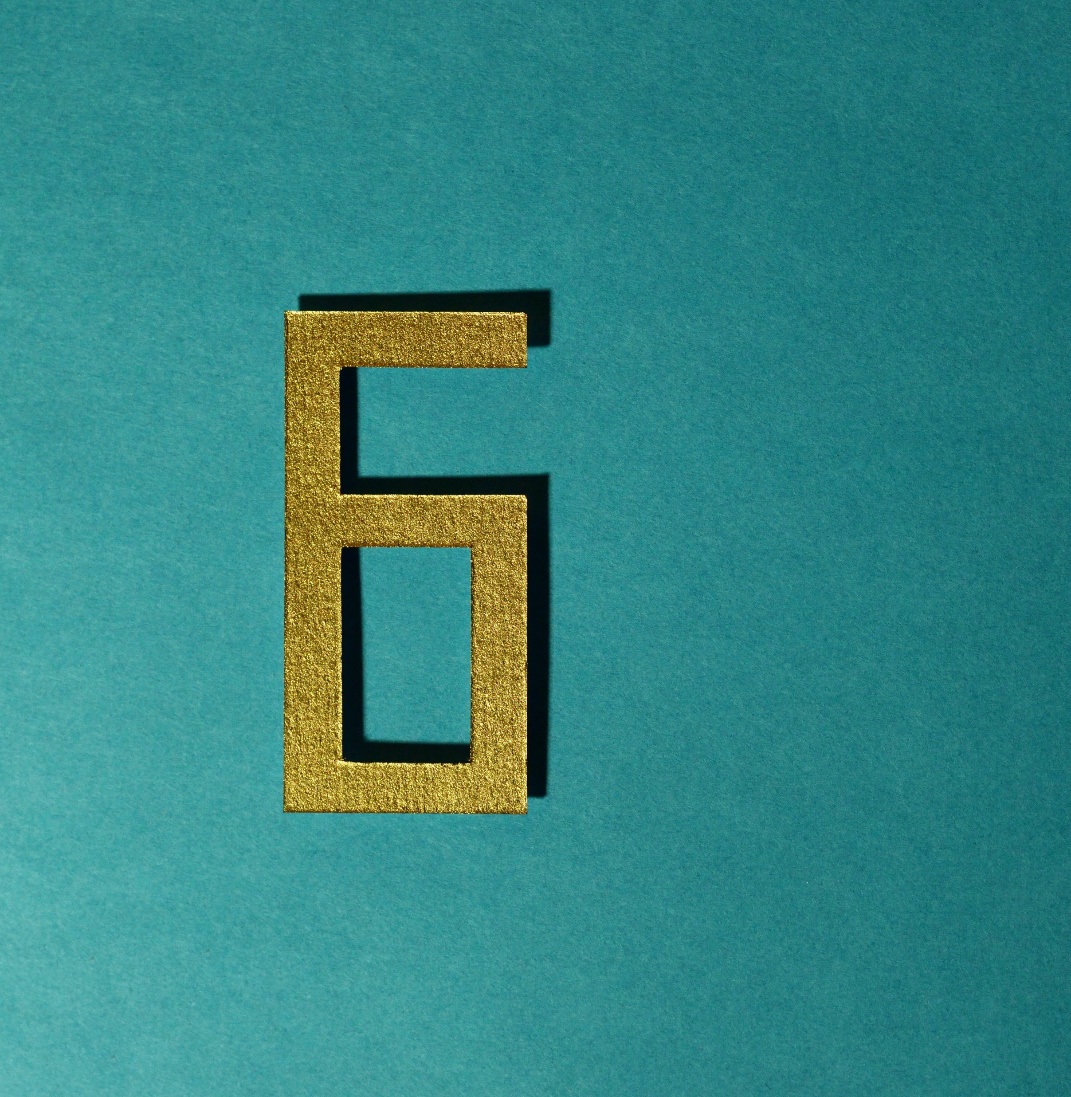 Number of titles selected on average for intend to watch when released
6
All cinemagoers
6
6
8
Those who intend to visit the cinema less
Those who intend to visit the cinema the same amount
Those who intend to visit the cinema more
Those who say they plan to go to the cinema less are still on a par with the average cinemagoer for the number of films they intend to watch
Below is a list of films that are due to be released at the cinema this year, in order of release. Which, if any, of these films do you intend to watch at the cinema? 
28 films on the list. Total sample (n=3,164), those who intend to visit the cinema (next 6 months)… Less (n=922), the same (n=1,787), more (n=455).
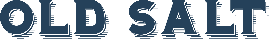 CINEMAGOERS’S TOP 2023 PICKS
An exciting selection of animation, the closing chapter of Guardians of the Galaxy and the re-imaginations of Disney classics look set to entice cinemagoers this year
Top 6 upcoming titles cinemagoers say they intend to watch at the cinema…
Super Mario Bros
Fast & Furious 10
Wonka
40%
(increasing to 53% for those with children)
32%
31%
Guardians of the Galaxy Vol. 3
Spider-Man: Across The Spider-Verse
The Little Mermaid
38%
30%
31% 
(increasing to 34% for 16-34s)
Below is a list of films that are due to be released at the cinema this year, in order of release. Which, if any, of these films do you intend to watch at the cinema? Total sample (n=3,164)
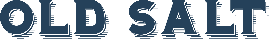 [Speaker Notes: When shown a list of 28 of the year’s biggest releases, these were the top 6 selected by cinemagoers. 

40% of cinemagoers intend to see Super Mario Bros on the big screen, making it the most anticipated title of the year. This is particularly the case for those with children, with 53% intend to see it at the cinema.

Guardians of the Galaxy Vol. 3 is a close second, with other returning franchises including Fast X and Spiderverse rating highly too. 

The Timothee Chalamet-starring Wonka also scores highly despite cinemagoers not having seen any official imagery or trailers for the film yet. 

Another Disney title, the Little Mermaid live action remake rounds out the top 6 films cinemagoers are intending to watch on the big screen.]
THIS IS WHY WE EXPECT TO SEE UK CINEMA ADMISSIONS CONTINUE TO GROW in 2023
Cinema admissions are expected to get back to near pre-pandemic levels in the next couple of years
Source: Comscore. 2023: DCM Forecast
summary
Cinemagoers love and value the experience of being at the cinema and continue to recognise the films as being of the highest quality.
Over 7 in 10 cinemagoers intend to visit as often or more frequently in the next six months
Cinema-first releases have the strongest association with quality, well ahead of SVOD exclusive and Pay TV releases
This year’s slate has broad appeal with cinemagoers intending to see 6 films – in line with pre- pandemic average frequency